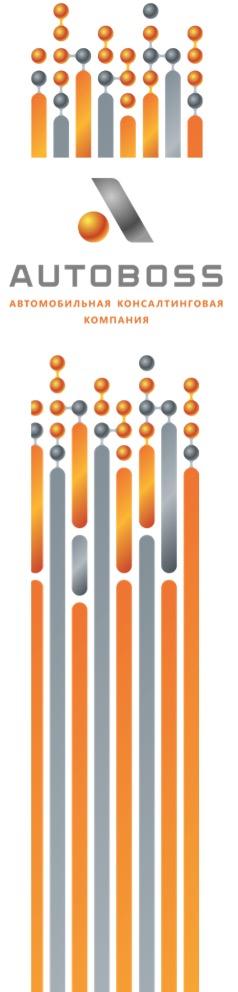 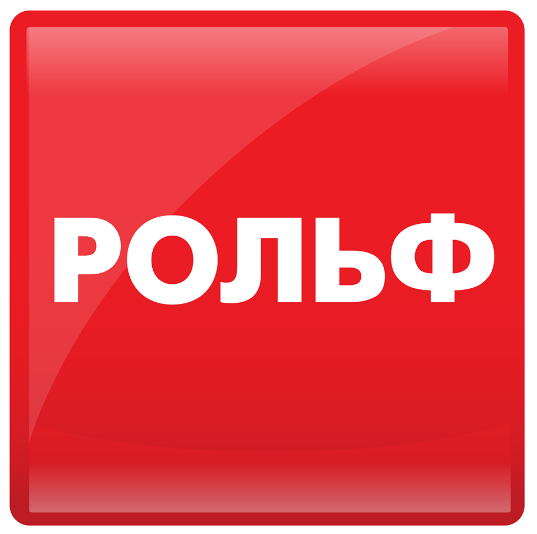 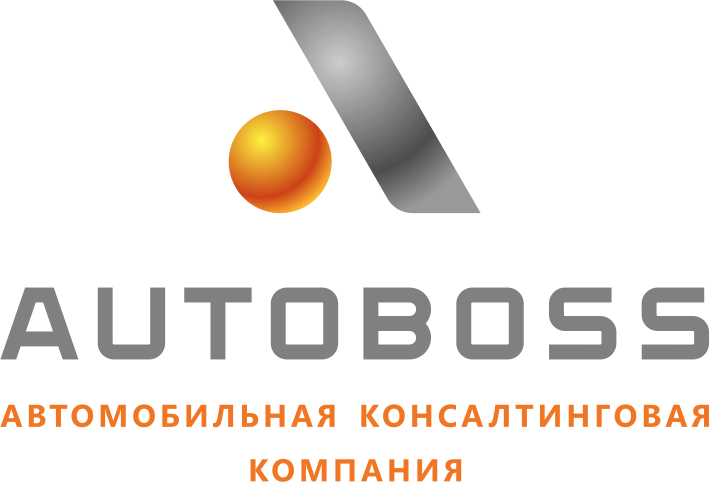 «Бизнес+Финансы: нестандартные решения в нестандартное время»
Олеся Жаворонкова
Руководитель финансового департамента
Рольф
27.05.2020 Москва
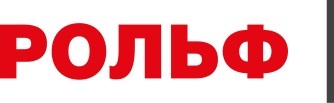 КРАТКАЯ ИНФОРМАЦИЯ О КОМПАНИИ
ПОРТФЕЛЬ БРЕНДОВ (по выручке, 2019*)
КЛЮЧЕВЫЕ ФАКТЫ
РОЛЬФ – #1 автодилер* на автомобильном рынке РФ
Специализация:
продажа новых автомобилей 
продажа автомобилей с пробегом (trade-in)
сервисное обслуживание и продажа з/ч
агентские услуги по продаже страховых и кредитных продуктов
Компания основана в 1991 году (28 лет на рынке)
Компания располагает 20 дилерскими локациями, включающими 62 шоу-рума и сервисные помещения на двух крупнейших рынках: Москвы и Санкт-Петербурга
Москва и Санкт-Петербург обеспечивают 37% продаж новых автомобилей в РФ по итогам 2019 года
Диверсифицированный портфель брендов (22 бренда новых автомобилей и мототехники)
В 2011 году РОЛЬФ утвердил стратегию, позволившую Компании к 2013 году занять и в настоящий момент удерживать лидирующие позиции на профильном рынке
Кредитные рейтинги: B1/Развивающийся от Moody’s, ruA-/Стабильный от Эксперт РА
Стратегия 2016-2020
ЛИДЕР
ПО КАЧЕСТВУ
ОБСЛУЖИВАНИЯ
КЛИЕНТОВ
УДЕРЖАНИЕ
ЛИДЕРСТВА
СТРАТЕГИЧЕСКИЙ
ФОКУС НА 
СОТРУДНИКАХ –
САМОЙ ПРОФЕС-
СИОНАЛЬНОЙ
КОМАНДЕ
В АВТОБИЗНЕСЕ
ПРИОРИТЕТНОЕ
НАПРАВЛЕНИЕ РАЗВИТИЯ –
БИЗНЕС ПО
ПРОДАЖЕ
АВТОМОБИЛЕЙ
С ПРОБЕГОМ
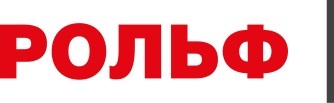 Олеся Жаворонкова, Руководитель финансового департамента
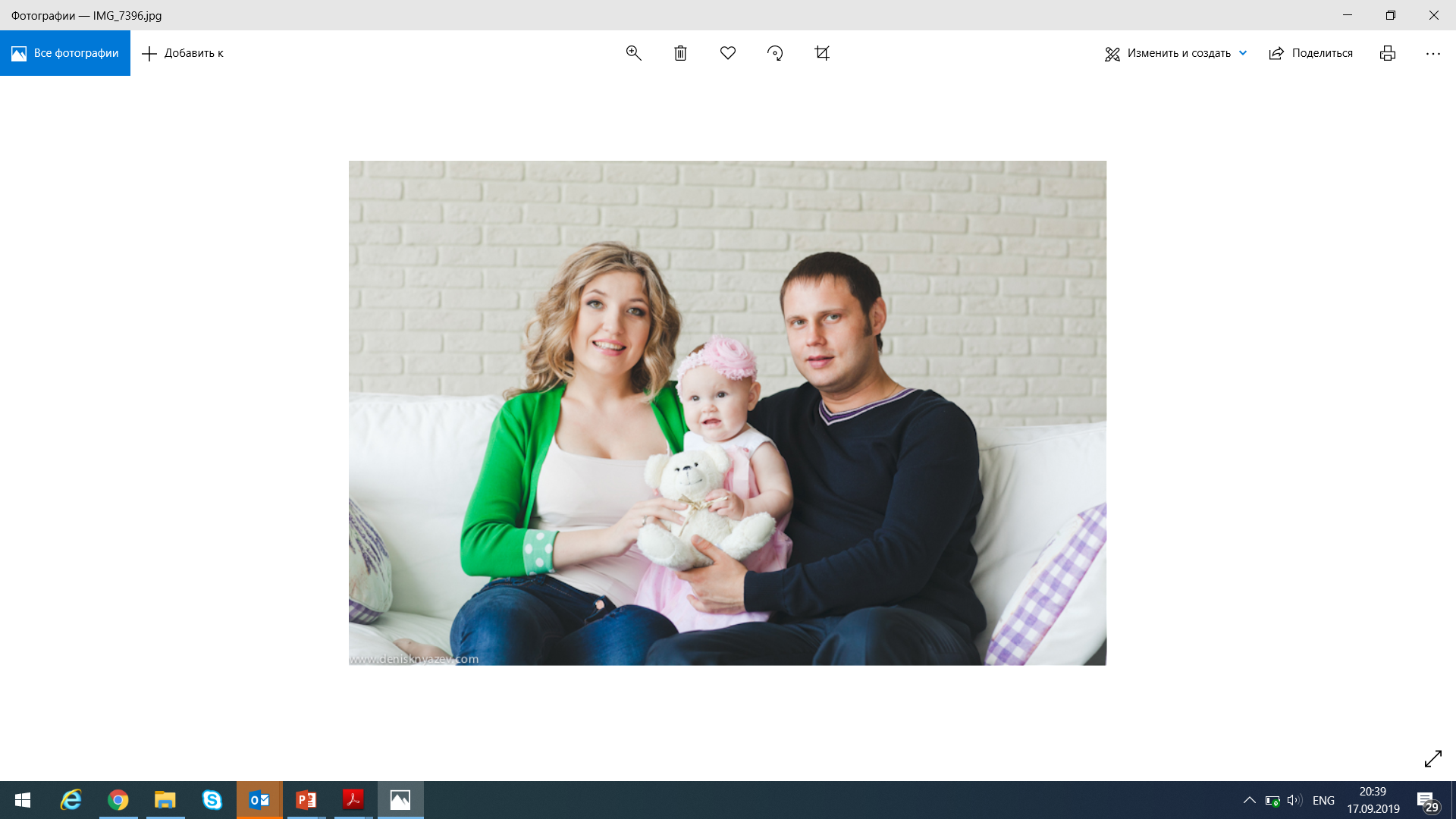 Образование – Государственный Университет Управления
Специализация – Управление инновациями
Доп. Образование CIMA
Опыт работы:
РОЛЬФ Бухгалтер 2005-2008
РОЛЬФ Финансовый аналитик различных ДЦ (Химки, Юг, Восток, Центр, Звезда Столицы, Пеликан) 2008-2016
РОЛЬФ Руководитель финансового департамента ГК
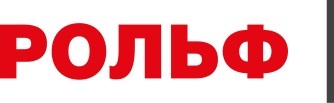 Новая реальность
?
Самый популярный вопрос от сотрудников в апреле:

Когда закончится режим самоизоляции?
Когда мы сможем начать работать?
Open
Ответ на эти вопросы:

Это новая реальность и нам нужно научиться работать с клиентом дистанционно.
Работу мы не останавливали и для того, чтобы продавать, не надо ждать окончания режима самоизоляции.
Такой режим возможно будет долго, и скорее всего нас ожидает 2 волна, 3 и так далее…
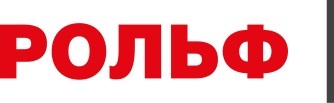 Новая реальность
Есть 2 пути:
1.
2.
Начать играть по новым правилам 
и выигрывать от этого
Делать вид, что ничего не происходит 
и неизбежно выходить из игры
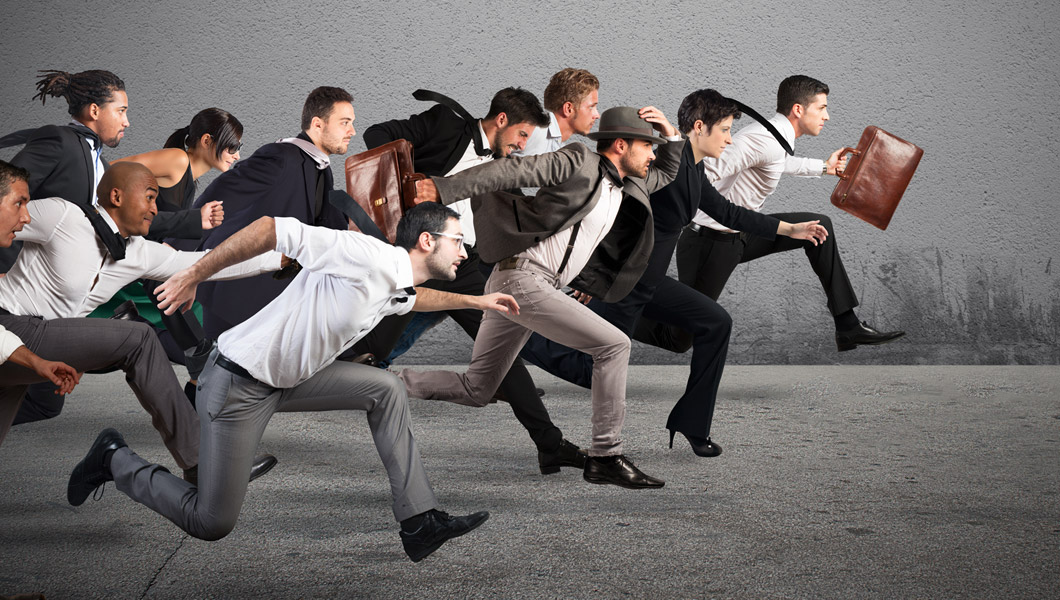 Не надо ждать, что клиенты выстроятся в очередь. Мы должны сделать так, чтобы клиент захотел приехать именно к нам.
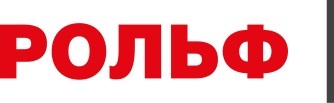 Новая реальность
Почему мы развиваем сейчас онлайн продажи?
Отсутствует возможность продавать офлайн
За онлайн продажами будущее
Когда возобновится деятельность, элементы бесконтактной продажи все равно сохранятся. Наши навыки продавать дистанционно помогут нам, т.к. стираются границы и мы должны научиться продавать авто с доставкой в любую точку.
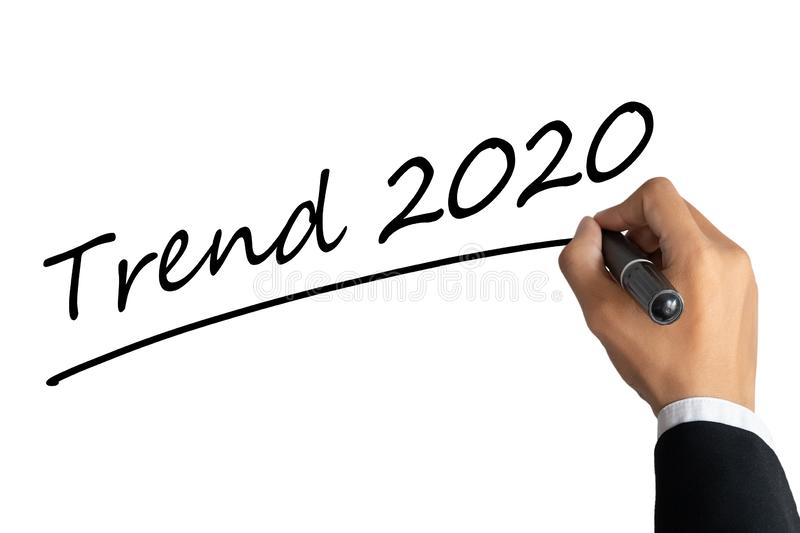 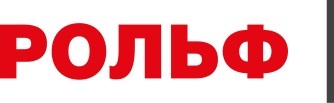 Новая реальность
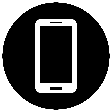 Small talk, общение с клиентом в удобном приложении
Продажа товара услуги по телефону, а не консультирование
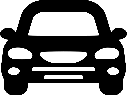 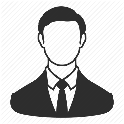 Единый персональный менеджер
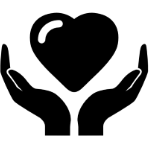 Забота о клиенте – минимум визитов и времени на ДЦ
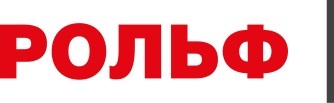 Какие решения и действия нужно (было) принять и предпринять в ответ на пандемию
Бизнес процессы
Люди
Финансы
Техническая готовность к удаленной работе
Обучение новому формату работы

Анализ и просчет различных вариантов оплат

Сокращение / Сохранение штата

Меры безопасности для сотрудников
Стресс тесты для банков 

Просчет различных моделей для определения рисков по ковенантам/кассовым разрывам

Переговоры с банками, дистрибуторами по вопросам финансирования
Возможность оплаты за товары, услуги онлайн

Наличие лицензий для удаленного доступа

Организация удаленного колл центра

Наличие ресурсов (ноутбуки, планшенты и т.д.)
Маркетинг -отказ от большей части источников

Договоры с подрядчиками (аренда, мойка/уборка, эксплуатация)

Безопасность клиентов
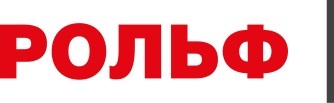 Синхронизация усилий и взаимодействие в  операционной и финансовой плоскостях
CEO
CFO
HRD
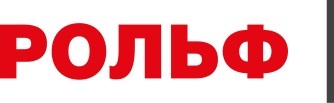 Какие подходы ведут к цели
Необходимо позаботиться о том, чтобы у членов команды было ощущение, что они знают , что происходит
Устраивать регулярные встречи (будь то онлайн, будь то оффлайн)
Доверять сотрудникам
Ставить конкретные цели. Промежуточные точки контроли
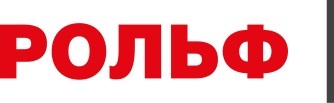 Оптимизация ресурсов
Как мы действовали по людям?
Рассматривали несколько вариантов решений и соотносили их с целями компании
Сразу дали коммуникацию сотрудникам, что все выплаты будут по закону
Подключились к группе HRD auto retail
Оценивали влияние каждого решения на группу
Взяли паузу на принятие решения
Регулярно обменивались информацией по планируем действиям
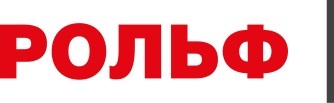 Инструменты достижения цели
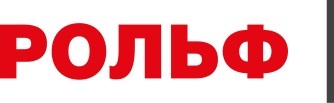 Видение рынка
Ожидаем падения продаж новых автомобилей на 30-35%
Ожидаем снижение продаж по а/м с пробегом на 20-25%
Ожидаем, снижение загрузки от СК пропорционально падению объемов продаж
Ожидаем снижения кредитной доли 
Мониторим рынок труда, чтобы своевременно реагировать
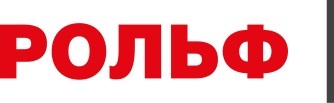 Возможности после кризиса
Новая бизнес вертикаль
Даже когда проблема коронавируса исчезнет и клиенты вернутся в центры, у компании будет еще одно перспективное направление развития - онлайнпродажи
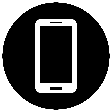 Максимальное сохранение штата
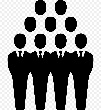 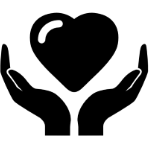 Повышение лояльности клиентов
Спасибо за внимание!
Олеся Жаворонкова
Руководитель финансового департамента
ООО «РОЛЬФ» 
Моб.: +7(910) 003-80-85
mailto: Ovzhavoronkova@rolf.ru
http://www.rolf.ru
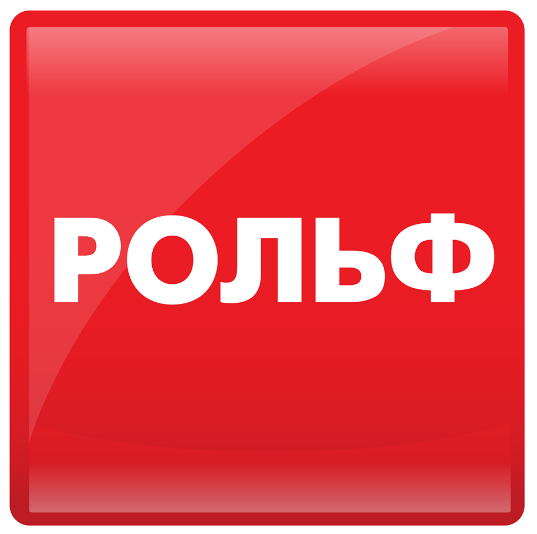 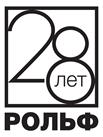